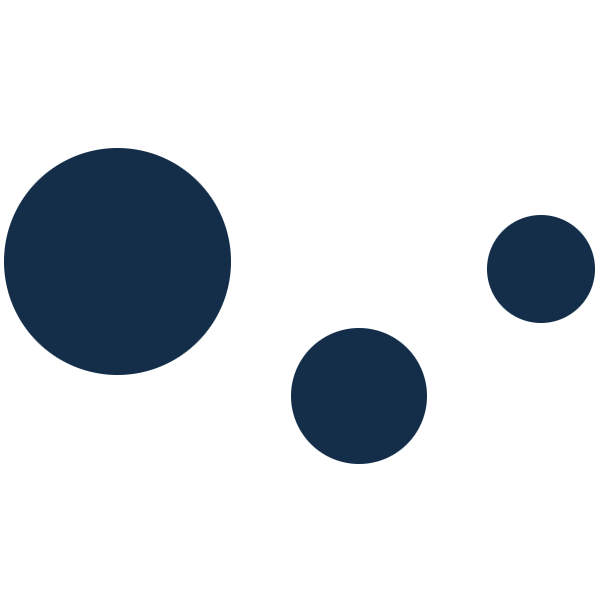 WageIndicator.org
Structuring your work
Kea Tijdens, Research coordinator
December 8, 2021
OUTLINE
Structuring your writing
Structuring your goals
Structuring messy information
2
Structuring your writing - 1
Whenever you need to write a paper, report, thesis, ….
>> use Microsoft Word & use the Styles section >> TAB HOME:


Before you start writing: make a template and assign to each text a style:Normal for the text body, Heading 1, Heading 2, for the headings and subheadings, Table for tables, and then start writing 
Do not overlay words or sentences with other fonts/colours/sizes, stick to your defined styles
3 advantages: (1) it forces you to structure your text + (2) & (3) next slides
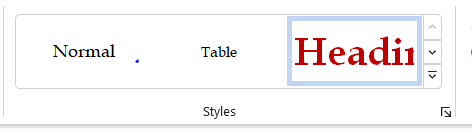 3
Structuring your writing - 2
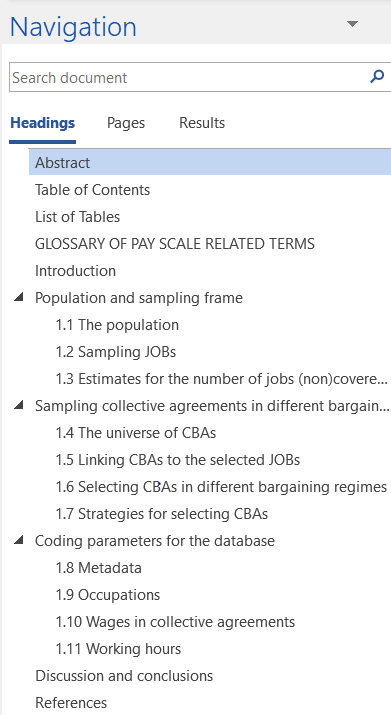 ADVANTAGE 2:
TAB VIEW >> Navigation pane
It shows the outline of the paper
It allows you to navigate the paper
You can move sections from one place to another
And in the tab Results you can search your paper
In the tab Pages you can see how the pages look
4
Structuring your writing - 3
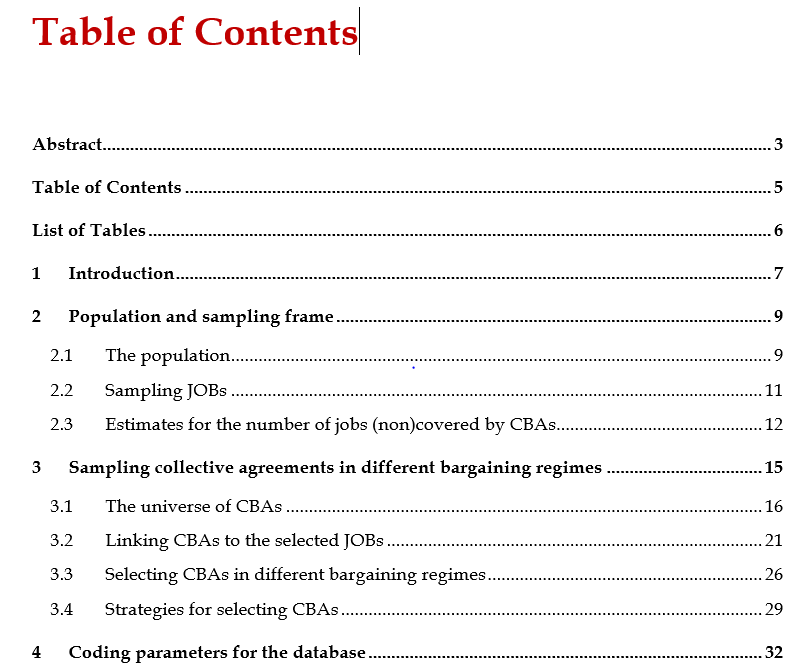 ADVANTAGE 3:
TAB REFERENCES >>Table of Contents
It allows you to generate a table of contents of your document, including page numbers
To update the table of contents TAB REFERENCES >> Update table
Tips: control the number of pages in a sub-heading: not more than a few pages, if longer: start a new sub-heading
5
Structure your goals
Formulate research objectives, e.g. 
This study used the global WageIndicator web survey to answer three research questions: RQ1) What are the migration patterns of health workers? RQ2) What are the personal and occupational drivers of migration? RQ3) Are foreign-born migrant health workers discriminated against in their destination countries?
Do not deviate from the objectives, e.g. do not discuss the historic development of migration when your objectives do not address this. 
Do not discuss 1 country when your objectives ‘global’
Otherwise: revise your objective, and stick to these new objective
Spend some time in formulating your research objectives, before you start
Revise during the research, when you cannot meet all objectives
6
Structure messy information
Any information can be structured
Never think: this is a unique case (thus I cannot compare to other cases)
When you do interviews, think beforehand what you want to know
Preferably, make an interview scheme, or even a survey
Otherwise you cannot compare across your interviews, and you are restricted to descriptive text, and you cannot analyse your data
At first sight, the information about the Minimum Wages in India may seem incomparable across states, or even across Scheduled Employment categories within states
We structured the data, see next page
7
Screenshot of MW database
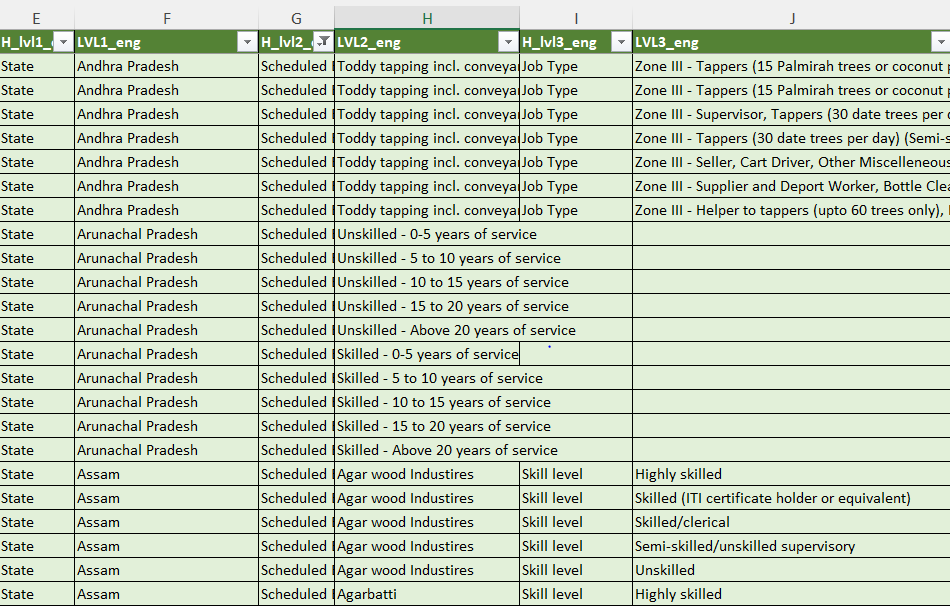 8
Structuring is critical
Thank you for listening
Questions?
9